Breadboard fait par félix
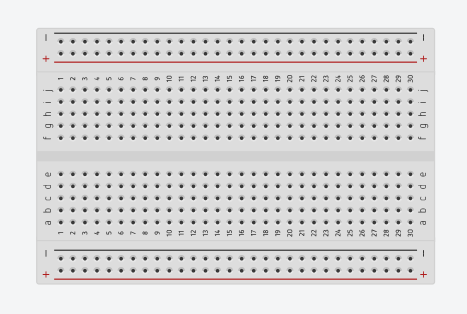